УПРАВЛЕНИЕ ОБРАЗОВАНИЯ АДМИНИСТРАЦИИ ОКТЯБРЬСКОГО РАЙОНА
Муниципальное бюджетное дошкольное образовательное учреждение «Детский сад  
общеразвивающего вида «Сказка»
(МБДОУ «ДСОВ «Сказка»)
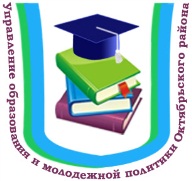 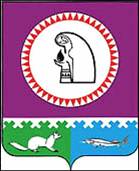 ПРЕЗЕНТАЦИЯ РЕЗУЛЬТАТОВ ПРАКТИКИ НАСТАВНИЧЕСТВА 
МБДОУ «ДСОВ «СКАЗКА»
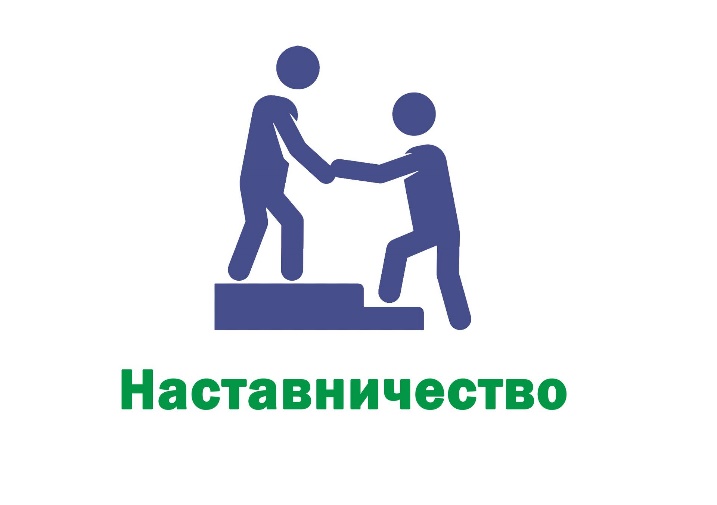 Адрес сайта образовательной организации: https://ds-skazka-unyugan-r86.gosweb.gosuslugi.ru/netcat/index.php?catalogue=1&sub=5#nastavnicheskaya-deyatelnost  
ФИО руководителя: заведующий МБДОУ «ДСОВ «Сказка» Заплатина Светлана Михайловна
Контакты руководителя: 
рабочий телефон: (34672) 46-526
адрес электронной почты: unyugan.skazka@mail.ru
ТРАНСЛЯЦИЯ ОПЫТА НАСТАВНИЧЕСКОЙ ДЕЯТЕЛЬНОСТИ НАСТАВНИКА
НАПРАВЛЕНИЕ НАСТАВНИЧЕСТВА: СОПРОВОЖДЕНИЕ МОЛОДОГО ПЕДАГОГА
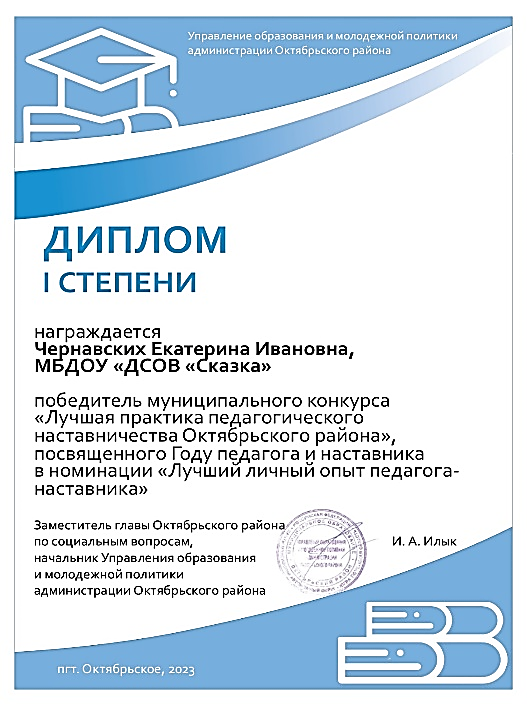 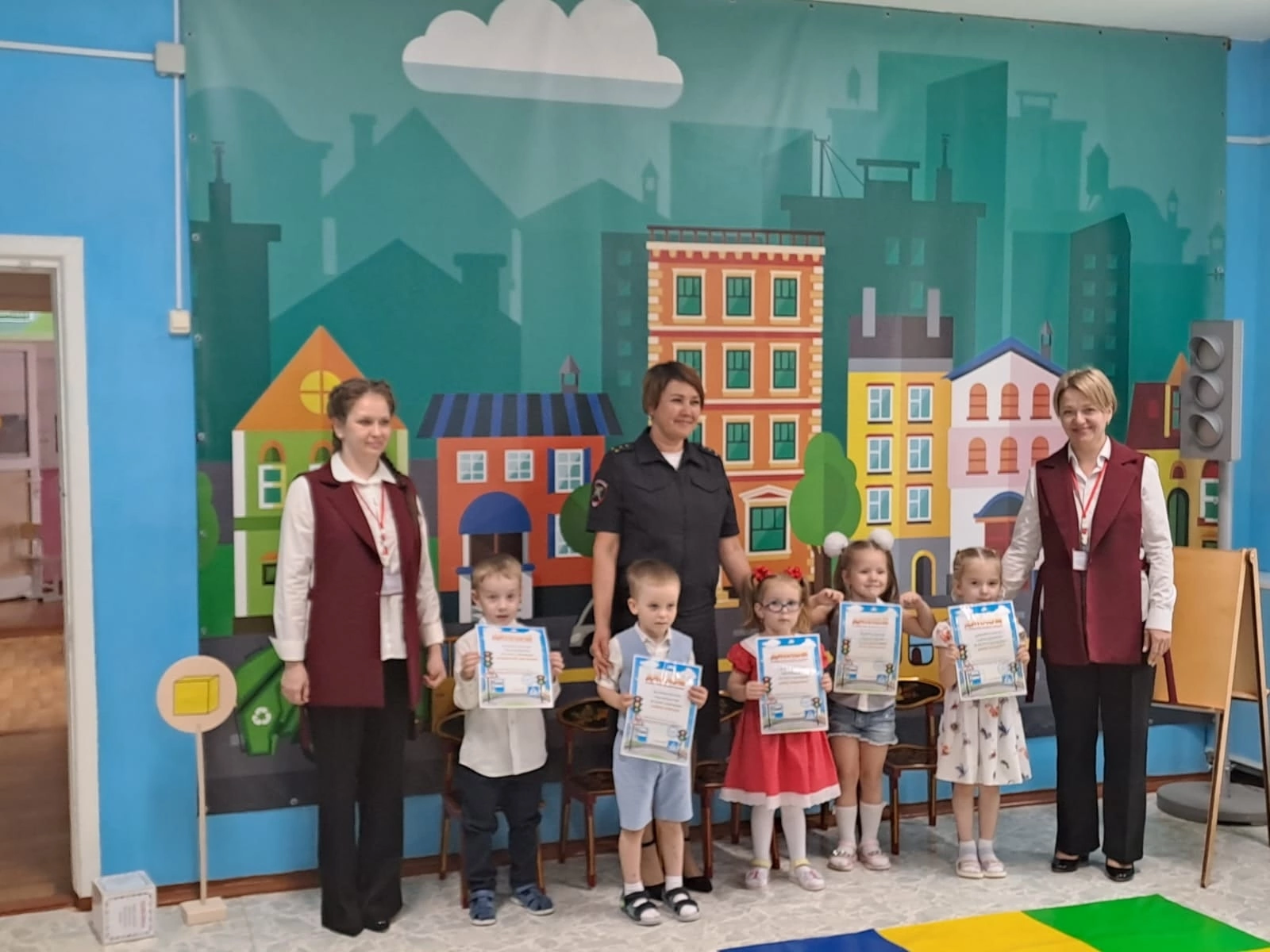 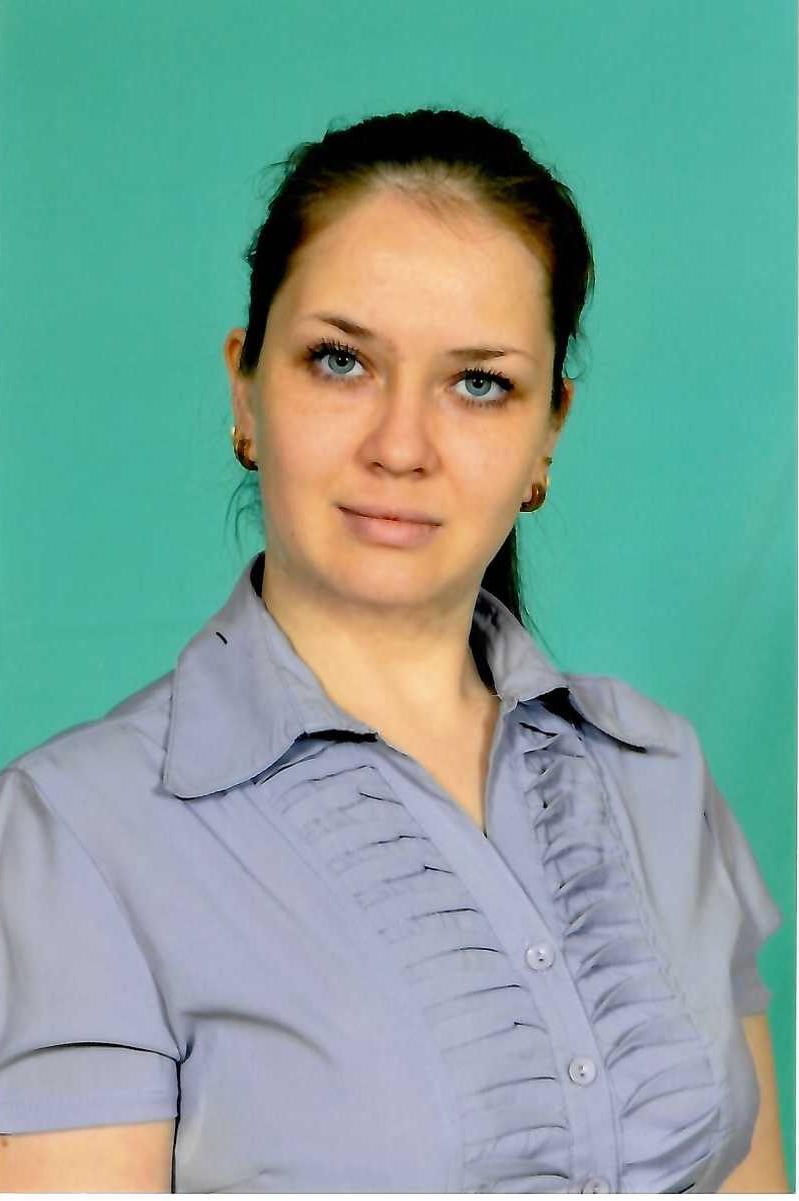 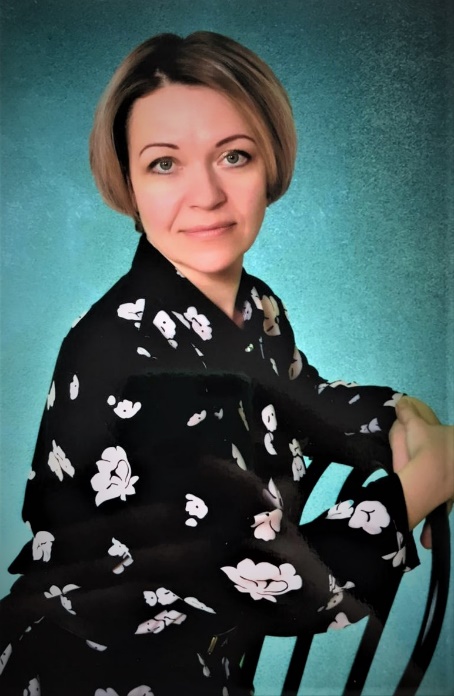 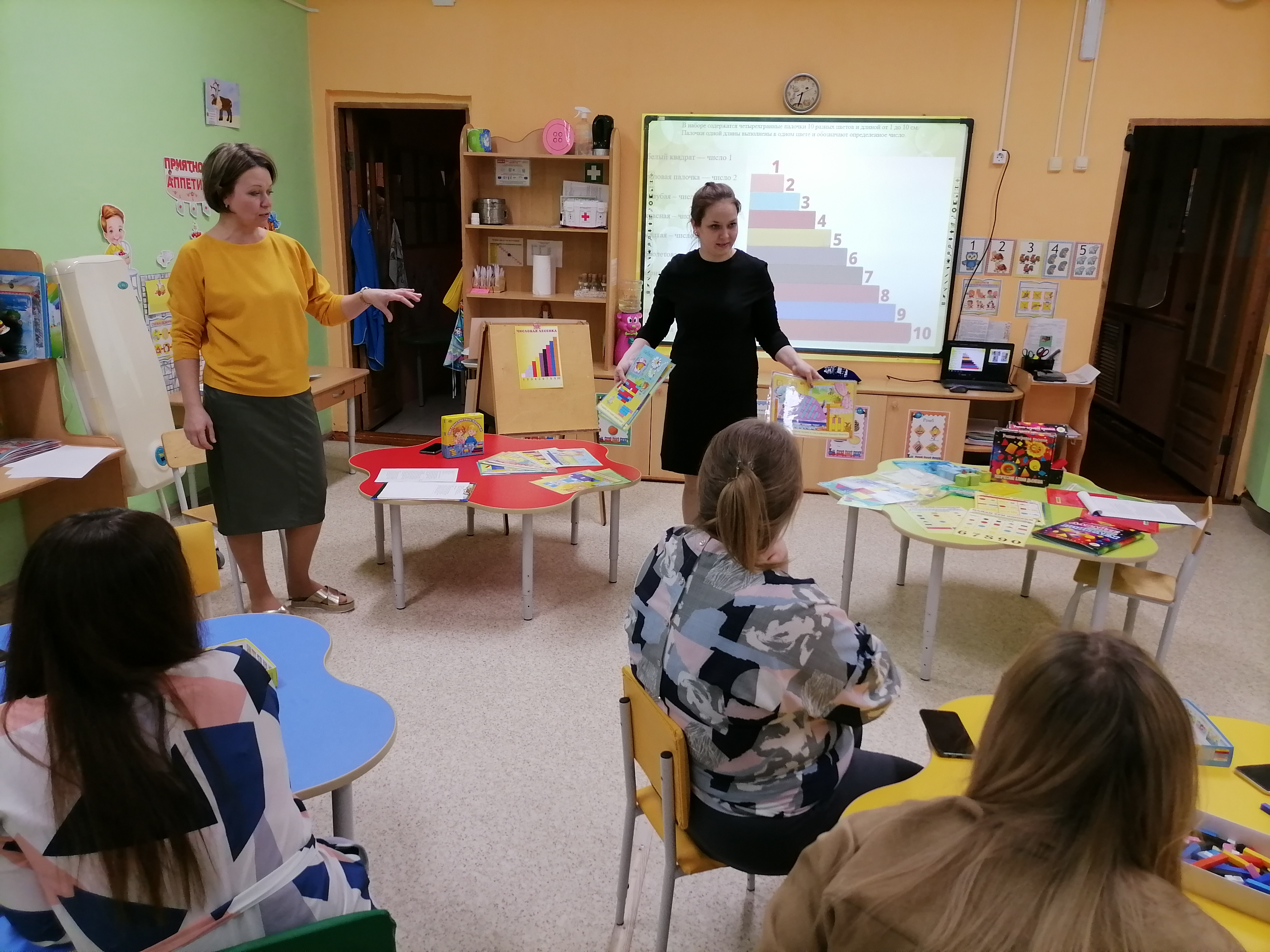 Наставник:
воспитатель высшей квалификационной категории
Чернавских Екатерина Ивановна
Молодой воспитатель (наставляемый):
воспитатель
Сомова Дарья Александровна
ТРАНСЛЯЦИЯ ОПЫТА НАСТАВНИЧЕСКОЙ ДЕЯТЕЛЬНОСТИ НАСТАВНИКА
НАПРАВЛЕНИЕ ГРУППОВОГО НАСТАВНИЧЕСТВА:
методическое сопровождение педагогов по внедрению интеллектуально-творческой технологии В.В. Воскобовича «Сказочные лабиринты игры»
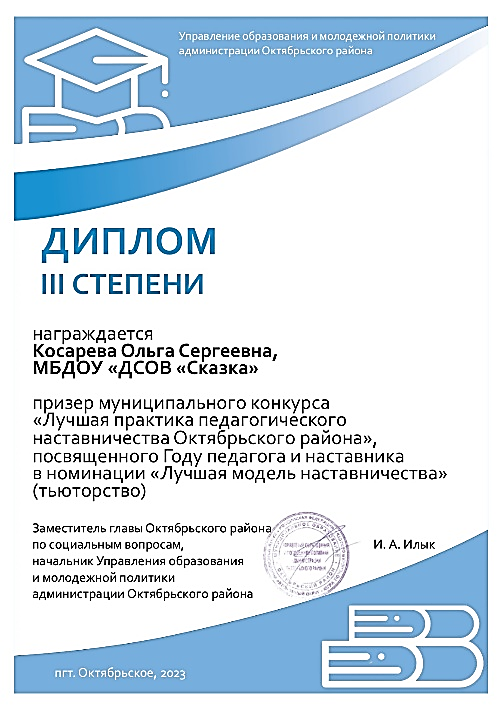 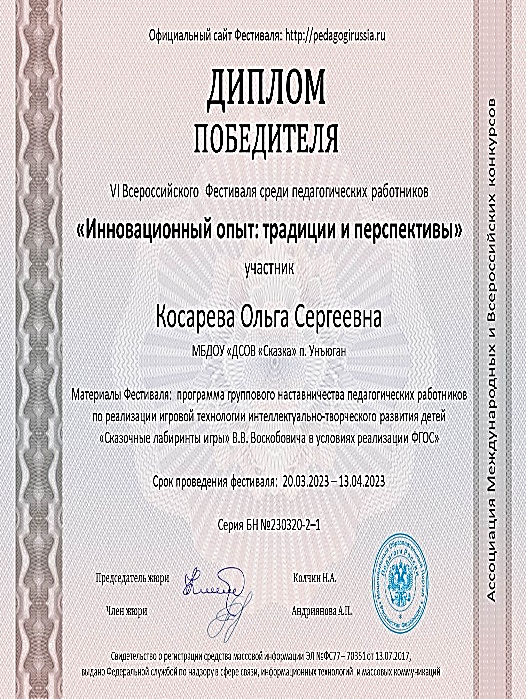 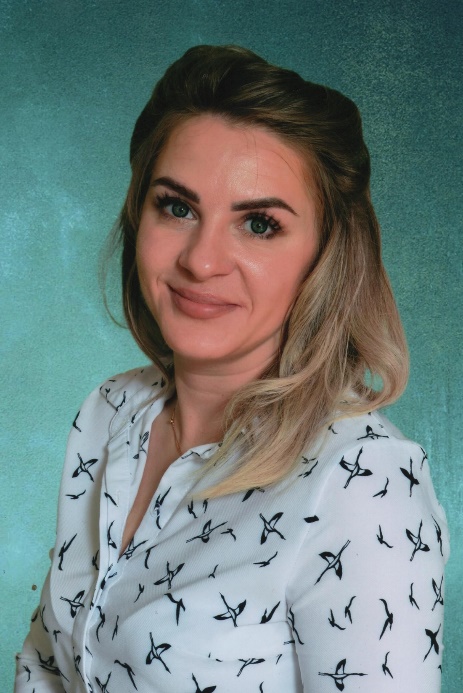 Воспитатель высшей квалификационной категории
Косарева Ольга Сергеевна,
Тьютор 
ООО «Развивающее игры Воскобовича»